One-page proposal
Science is a Business
All research endeavors, in academia and industry, require resources.

How do you get these resources?

Proposal Writing is a persuasive writing exercise
To make a convincing argument for your ideas
To “tell the story” of your ideas
It has to start with. .  .
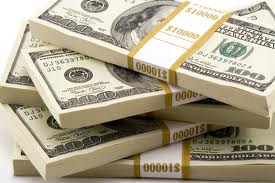 It has to start with a good idea!
Proposal Writing
[Speaker Notes: Start with a good idea.
Get people excited about it.
Communicate the ideas through the proposal.]
The Purpose of a Proposal
Ensure that the candidates have done sufficient preliminary research/reading in the area of their interest.

That they have thought about the issues involved and are able to provide more than a broad description of the topic they plan to research.

The proposal is not a fixed blueprint.  One cannot predict one’s findings; however, your challenge is to convince members of the scientific community that you have identified a scientific problem.
You need to convince your committee that you have a background and an approach to solve the problem within a realistic time frame and at reasonable expense.With your research, you will add a new aspect to the scientific discourse.Be aware of the format for your proposal.  It will vary.Convince the members of your committee of your ability and intelligence (mistakes matter)!
You should have a specific AIM in mind
Be knowledgeable.

Be important.

Be interesting.  If you can’t get your committee excited about the idea, you’ll lose any chance at funding.  You want them to say, “I’d like to see this happen.”

Be specific.  Be concise and to the point.
Cure Cancer – Good aim, but not specific
Cure Colon Cancer – still not specific
The National Institute of Health (NIH) analyzed the reasons why over 700 research proposal applications were denied. Their findings as to the cause of rejection are worth reviewing:Nature of the Problem (18%)It is doubtful that new or useful information will result from the project (14%).The basic hypothesis is unsound (3.5%).The proposed research is scientifically premature due to the present inadequacy of supporting knowledge (0.6%).Approach to the Problem (38.9%)The research plan is nebulous, diffuse and not presented in concrete detail (8.6%).The planned research is not adequately controlled (3.7%).Greater care in planning is needed (25.2%).  1. The research plan has not been carefully designed (11.8%).  2. The proposed methods will not yield accurate results (8.8%).  3. The procedures to be used should be spelled out  in more detail (4.6%).A more thorough statistical treatment is needed (0.7%).The proposed tests require more individual subjects than the number given (0.7%).Competence of the Investigators (38.2%)The applicants need to acquire greater familiarity with the pertinent literature (7.2%).The problems to be investigated are more complex than the applicants realize (10.5%).The applicants propose to enter an area of research for which they are not adequately trained (12.8%).The principal investigator intends to give actual responsibility for the direction of a complex project to an inexperienced  co-investigator (0.9%).The reviewers do not have sufficient confidence in the applicants to approve the present application, largely based on the past efforts of the applicants (6.8%).Conditions of the Research Environment (4.8%)The investigators will be required to devote too much time to teaching or other non-research duties (0.9%).Better liaison is needed with colleagues in collateral disciplines (0.4%).Requested expansion on continuation of a currently supported research project would result in failure to achieve the main goal of the work (3.5%).
The Bureau of Occupational and Vocational Education comparable study.Based on a sample of 353 research grant applications:-- 18% forgot to number the pages.  -- 73% forgot to include a table of contents.  -- 81% had no abstract.  -- 92% failed to provide resumes of proposed consultants.  -- 25% had no resume for the principal investigator.  -- 66% included no plan for project evaluation.  -- 17% forgot to identify the project director by name.  -- 20% failed to list the objectives of the project.
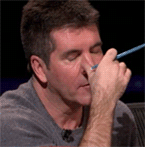 All proposals should answer these questions:
What is the problem being addressed?  (What is the goal of the research being proposed?  What is the hypothesis being tested?)

Why is the problem important and interesting?

What will you DO to address the problem?  If you complete the plan, will that bring us closer to an answer to the problem?

Do you have the resources (equipment, grad students, access to industry … ) necessary to complete the research?
Your proposal should have three main points:
Explanation of proposed research (what will be done)

Methods and techniques to be employed (how it will be done)

Novelty and/or importance of the study (why it should be done.

What?  How?  Why?
TITLE
The title should provide a specific summary of the proposed work.

Example 1:
NO 
A three-year study of population decline in the spotted salamander (Ambystoma maculata) following logging, road building and wetland mitigation near vernal pools in a hardwood forest of northeastern Connecticut.

What’s wrong with this title?  How can it be fixed?
Title, cont’d. . .
YES
A study of population decline in the spotted salamander (Ambystoma maculata) following logging in northeastern Connecticut

-------------------------------------------------

Example 2:
NO 
Habitat models for use in rivers
Title, cont’d. . .
YES
Validation of in-stream habitat models for the Fenton River, Storrs, Connecticut

Words in your title should be chosen with care, and their association with one another must be carefully considered.  While the title should be brief, it should be accurate, descriptive, and comprehensive, clearly indicating the subject of the investigation.

In order to develop a clear title, you must also be clear about the focus of your research!
[Speaker Notes: 10 words/60 characters?]
Body of your Proposal (Problem, Project Description, Targets)
Present your information in active language:  “to quanitfy” to determine”.  

Avoid vague language that leaves your reader uncertain as to exactly what it is you are proposing to do.  For example, do not write “to study”.

It should provide a description of the goals of the experiment.

It should indicate what questions you will be seeking to answer.
Important Points to Remember
An organized, well-written, concise, complete proposal = an easier to conduct experiment.

A good proposal is like a good sales pitch.  In the world of graduate studies and scientific research, a proposal is the means by which funding is secured.

Good writing when paired with a thorough understanding of the subject matter is a valuable skill to possess.
Funds $125
Freshmen: 5
Improved Laboratory Safety through the Development of Homo Coprophagus Somnambulus Management Tools
Anthony Butterfield tony.butterfield@utah.edu
Project Summary:
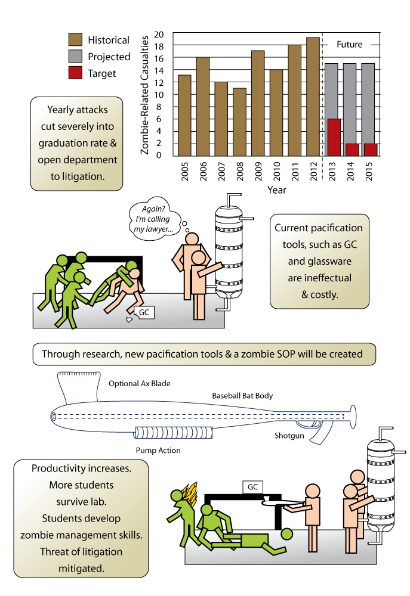 Conduct research on mitigating zombie infestations within our projects laboratory.
Develop new analytical equipment and collect database on zombie properties.
Develop and validate novel zombie pacification devices.
Project Impact:
Remedy one of the top 5 causes of death within our projects laboratory.
Develop a life and cost-saving zombie database, SOP, preparedness kit.
Our students gain marketable undead management skills.
Proposed Targets:
Prevent Deaths, Equipment Damage, & Litigation Resulting from Zombie Apocalypse
PROPOSAL RUBRIC5% Header Information 100% Contains highlighted author's name and contact email, total estimated cost, number of freshmen requested, and two senior members the author would like to have on their team.   10% Laboratory Performance40% Properly protected themselves and others against health hazards, and followed all safety regulations found in the Lab Handbook.  40% Kept the lab clean, and did not damage or endanger equipment; shutdown experiments properly and on time. Left no glassware or chemicals out after the end of the project period.   20% Displayed competency in the laboratory procedures needed to obtain useful, accurate, and precise measurements.   3% 3% Project's Title100% Title is accurate and descriptive. Concisely conveys central idea of the proposed work.   10% Problem40% The given motivation for the project is stated clearly and concisely.   60% The student has clearly researched the needs of his/her audience, and the audience would reasonably find the problem described motivating.   10% Project Description60% A clear, concise, and realistic description of the proposed project is given.   40% Project phases are made clear and are reasonable.
7% Targets 60% Deliverables listed would reasonably result from funding the project, with the given resources.   40% The key results of the project that would be desirable to the proposal's audience are listed and are clearly and succinctly stated.   10% Estimated Costs 40% Short item description, vendor, and estimated costs are given for primary material expenditures needed for this work. Information is clear and correct.   30% All items listed would be reasonably needed and needed  items that must be purchased to complete the proposed work are not omitted.   30% Total is accurate and does not exceed the given budget, or, if it does, a short and plausible justification for the added investment is given as a footnote.   10% Estimated Personnel Needs 30% Personnel needed for this work are clearly identified and their titles and a short description of their primary role are give. One team member is clearly listed as the person primarily responsible for coordinating with and managing freshmen team members.   30% Roles of senior team members are reasonable, balanced, and clear. Major project tasks are reasonably assigned and team members are qualified for their given task.   40% Roles of freshmen team members are extant, reasonable, and clear (and humane). The estimated time expected for each task is listed and does not exceed limits. Major project tasks are reasonably assigned and team members could reasonably be assumed to be qualified for their given task. Freshmen team members are clearly needed for the given task and a task in need of personnel is not neglected.
10% Equipment & Space Required 50% Existing major pieces of equipment in the lab that will reasonably need to be used during this work are clearly identified. Needed equipment are not omitted. A short and reasonable description of how the equipment will be used is given.   50% A realistic estimation of the space needed for this work is given, along with a reasonable and short description of how the space will be used.   10% Primary EHS Concerns 60% All major EHS concerns that will be reasonably associated with this project are listed and briefly and accurately described.   40% A short and reasonable description of how EHS dangers will be addressed is given.   15% Proposal's Presentation 60% Proper spelling, grammar, and format.   40% Aesthetic and easy to read layout.